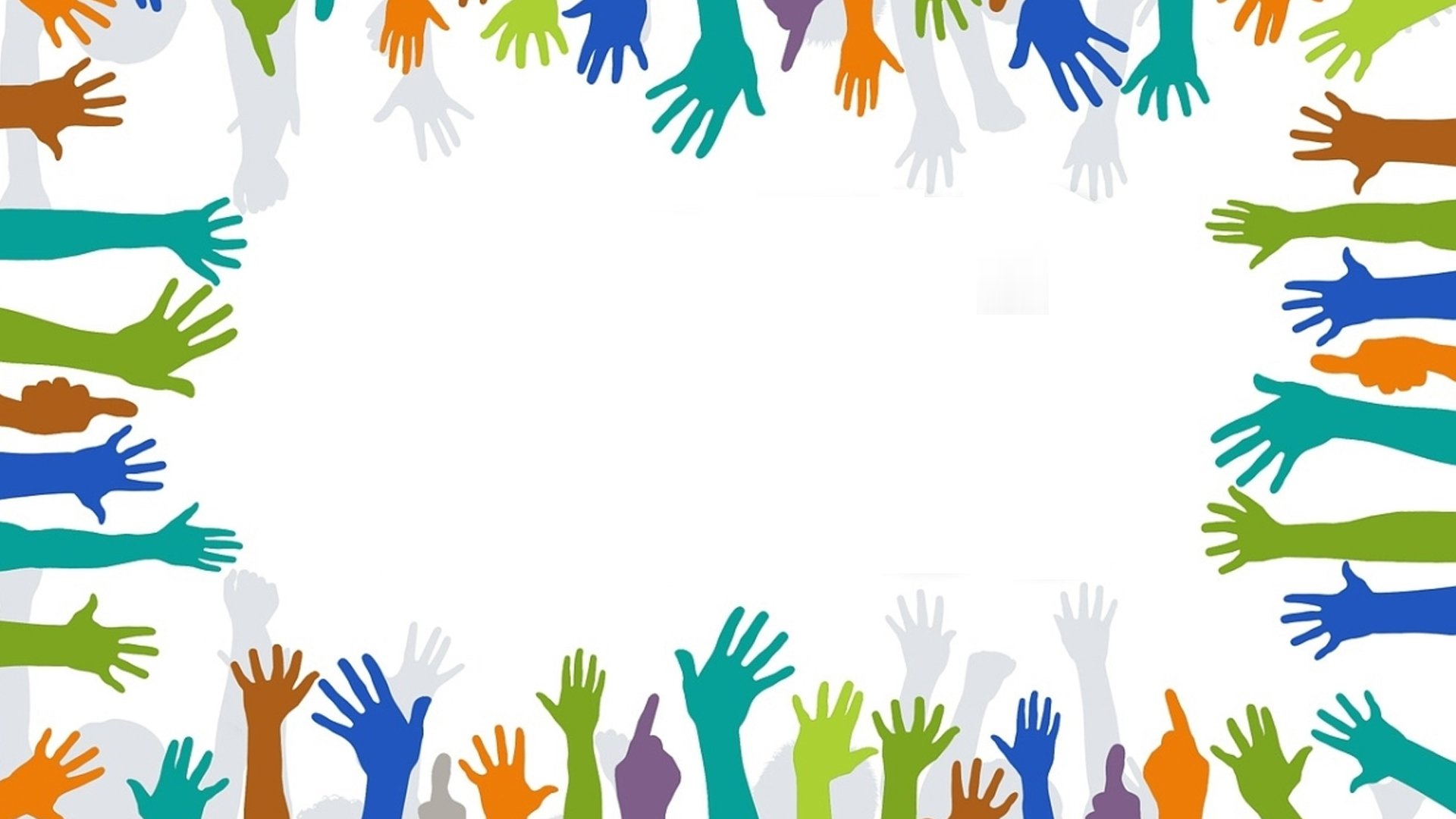 Волонтерский клуб «Надежда»
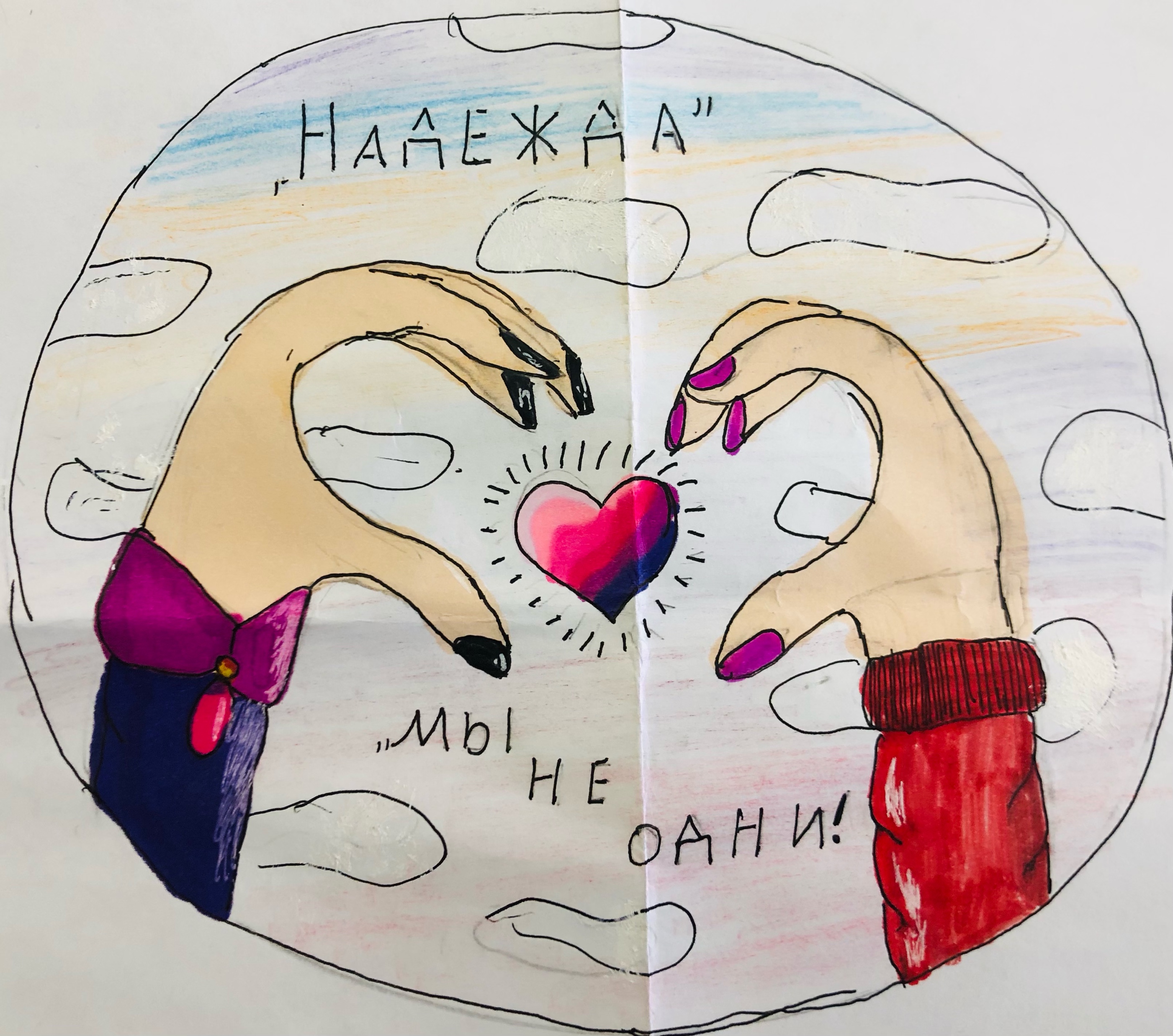 Волонтёр – это…
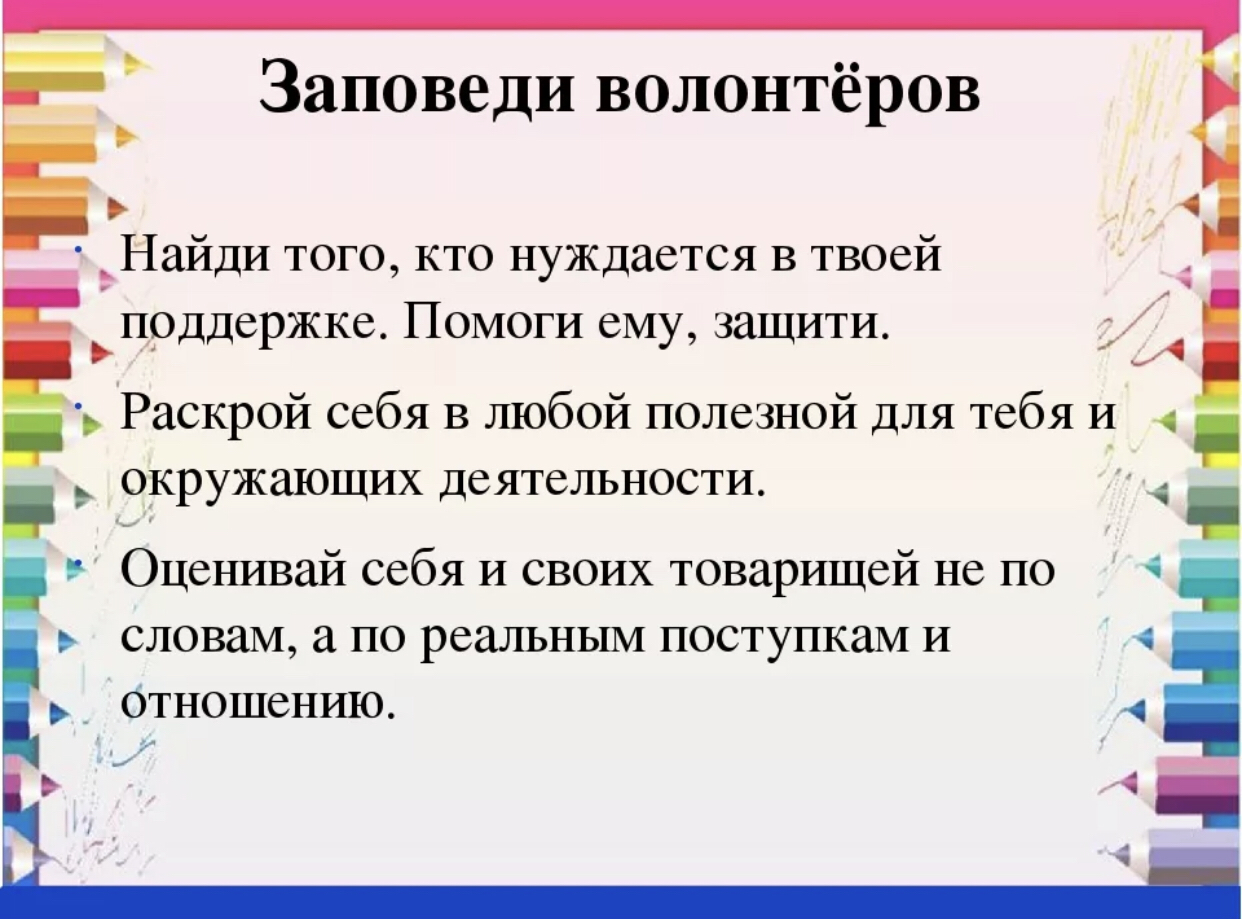 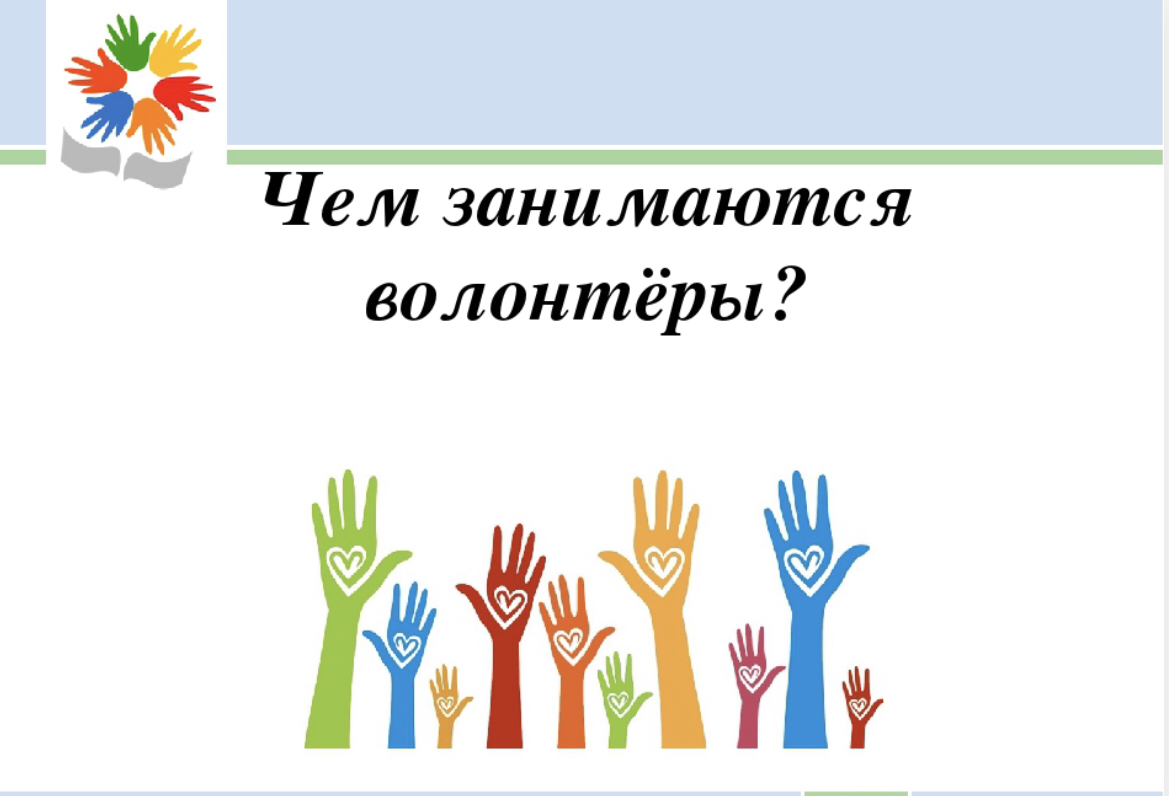 Участвуют  в эколого-благотворительных волонтерских проектах.
Сдай макулатуру! Спаси дерево!
Пропагандируют здоровый образ жизни среди школьников.
Помогают бездомным животным.